Муниципальное бюджетное дошкольное образовательное учреждение «Детский сад №37 «Искорка»
Дикие  звери зимой
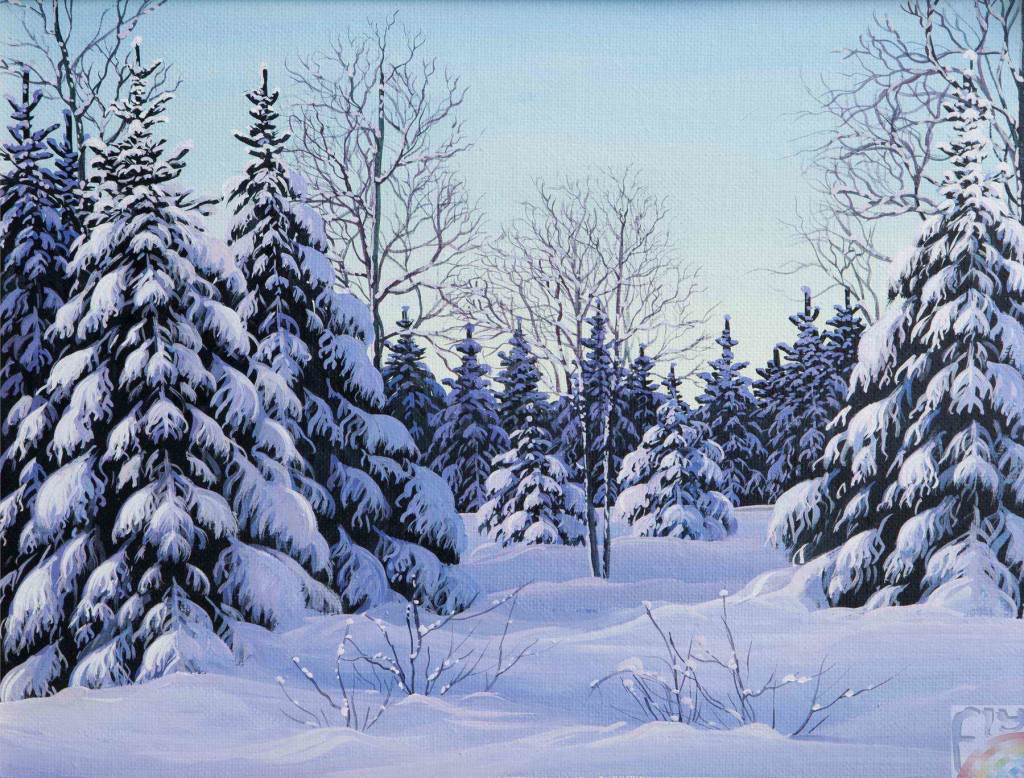 Морозова А. В.
воспитатель
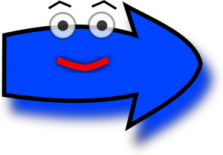 г. Междуреченск   -  2021
Кто   спрятался
У меня роскошный хвост,
А характер мой непрост
Я коварна и хитра. 
Глубоко моя нора.
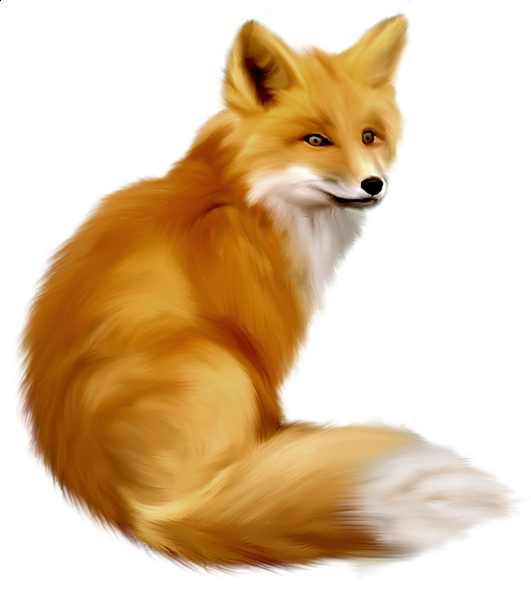 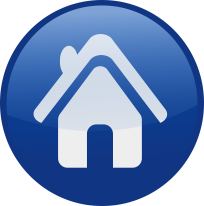 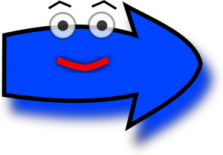 Кто   спрятался
Серый я, живу в лесу,
 Знаю рыжую лису. 
Песню грустную тяну, 
Громко вою на луну
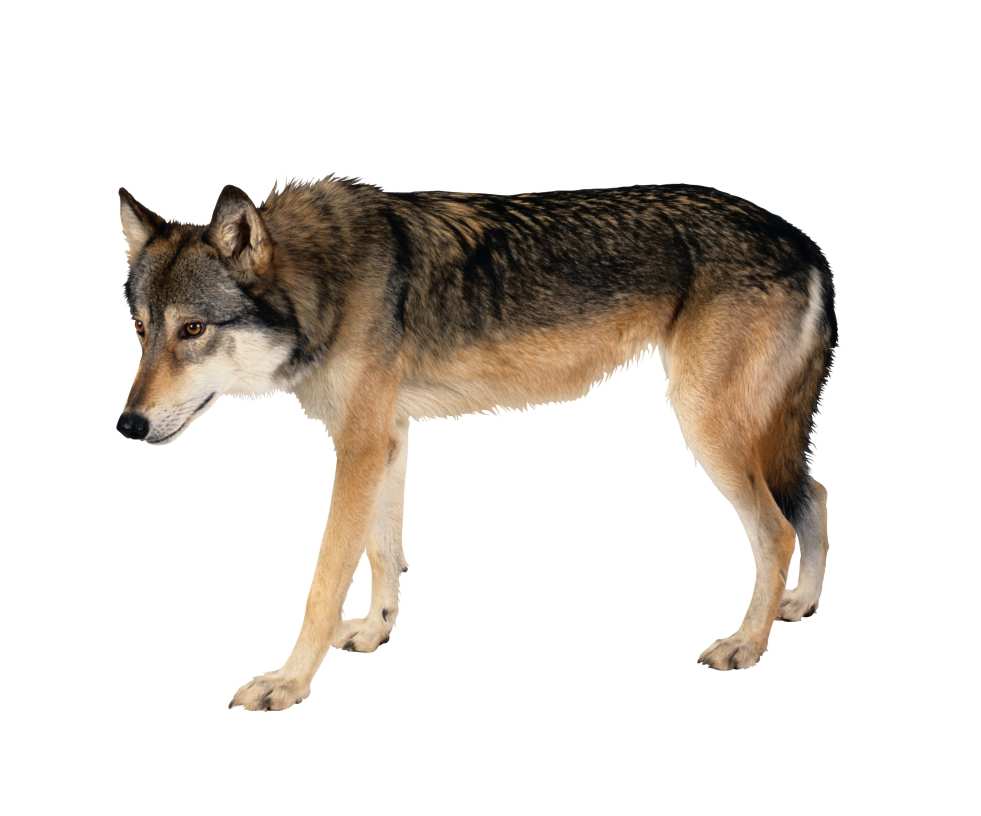 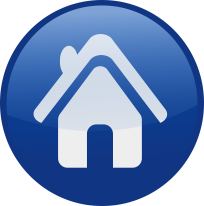 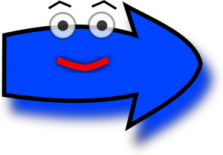 Кто   спрятался
Летом сер, зимою бел,
По характеру несмел.
По полянкам скачет ловко, 
Любит сочную морковку.
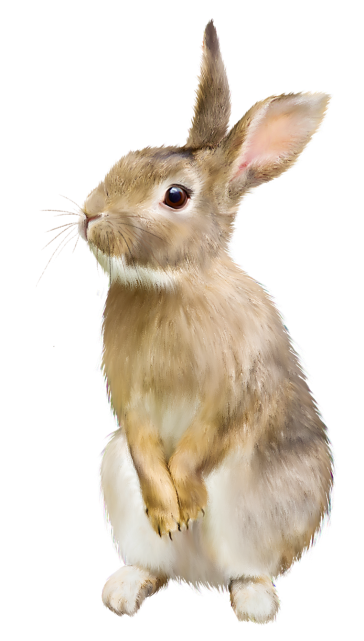 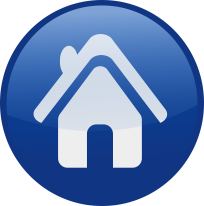 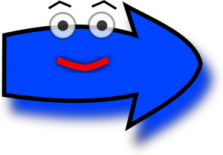 Кто   спрятался
Зверька узнаем мы с тобой
По двум таким приметам:
Он в шубке серенькой зимой,
А в рыжей шубке- летом. …
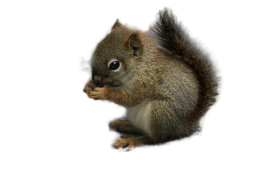 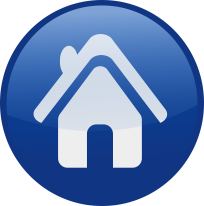 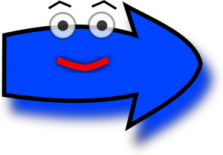 Кто   спрятался
Лежала под елками 
Подушечка с иголками. 
Лежала, лежала 
Да побежала.
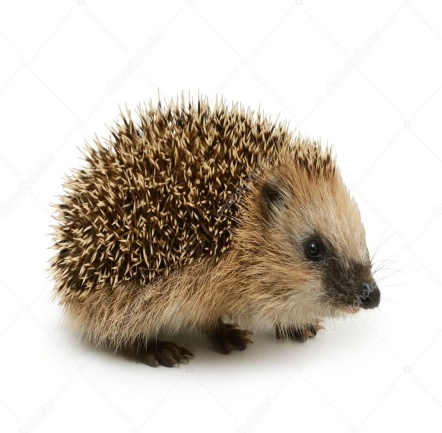 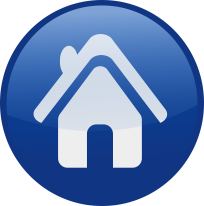 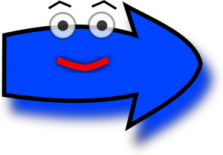 Кто   спрятался
Хозяин лесной
Просыпается весной,
А зимой под вьюжный вой
Спит в избушке снеговой.
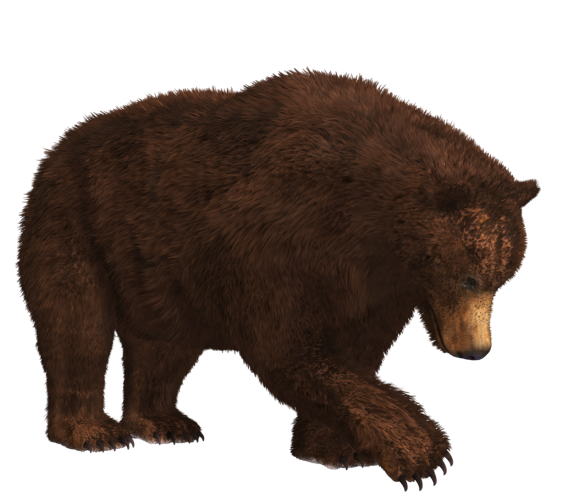 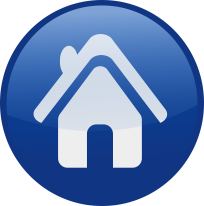 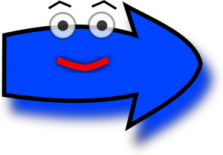 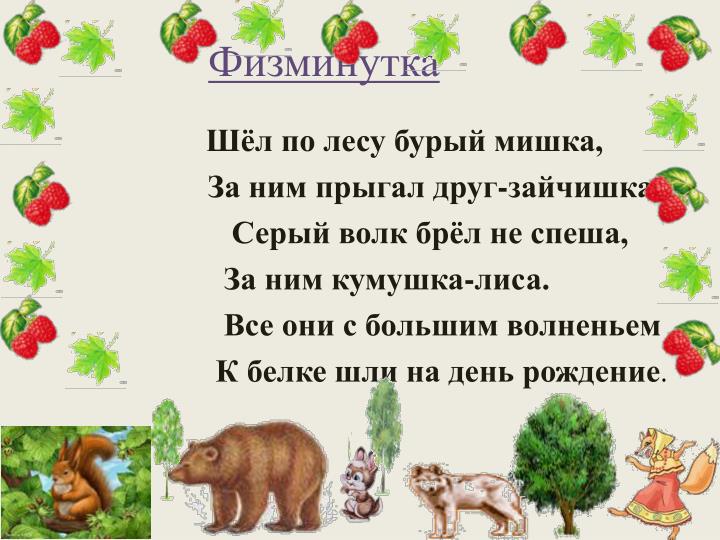 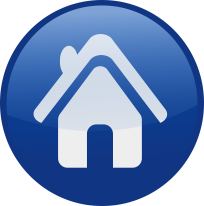 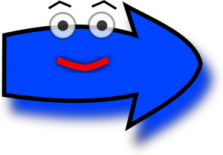 Делают запасы на зиму
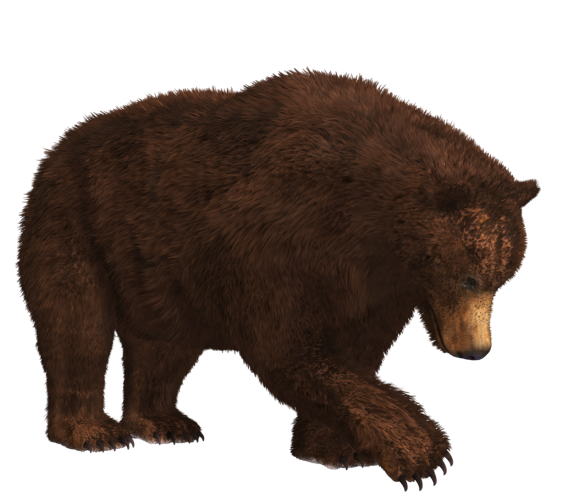 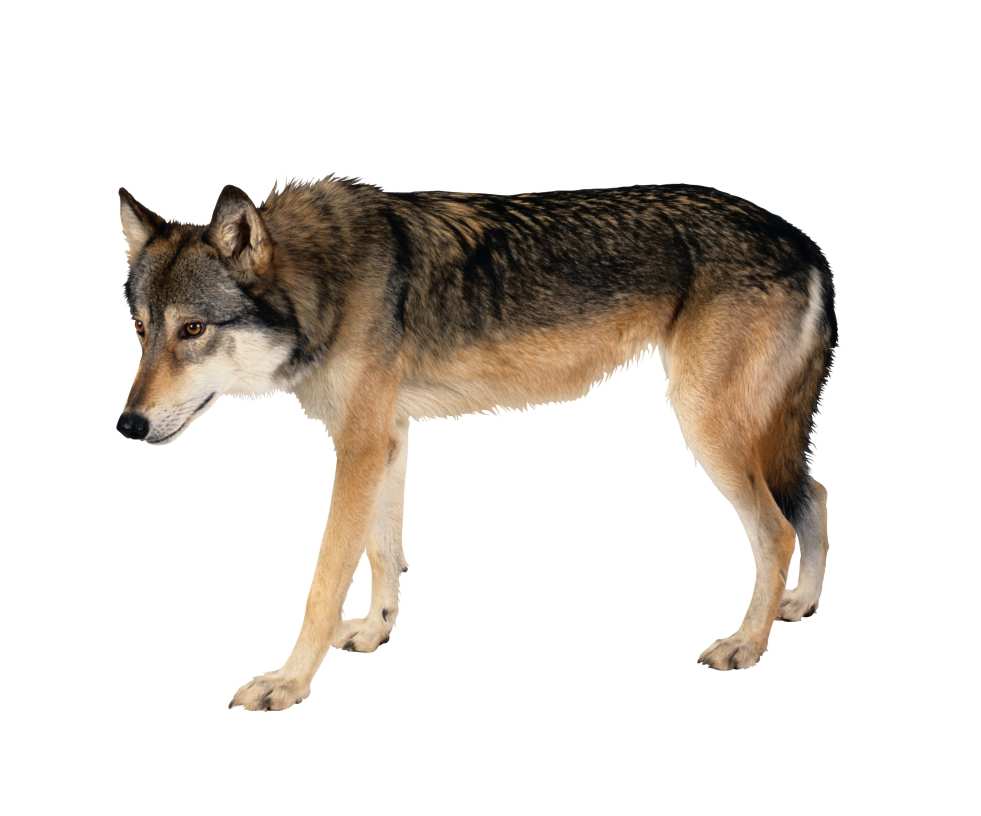 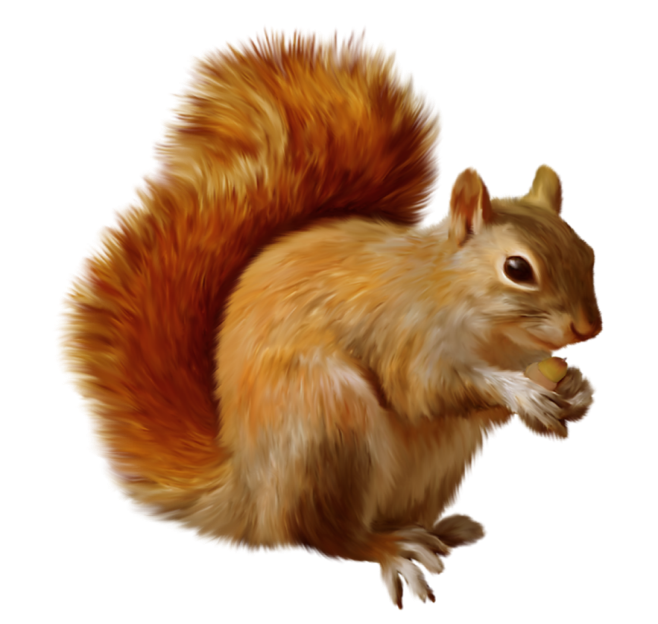 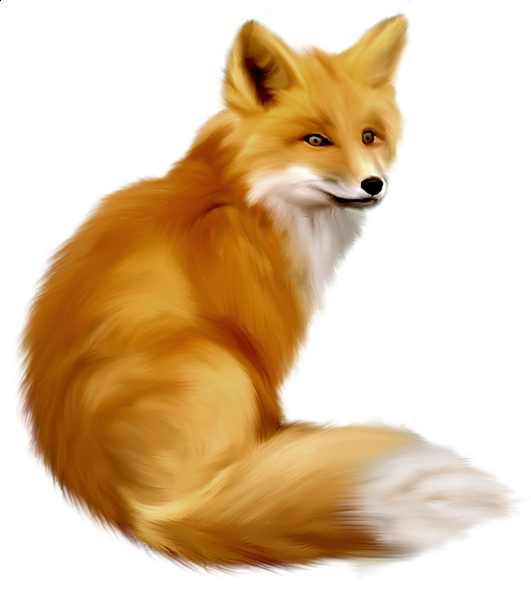 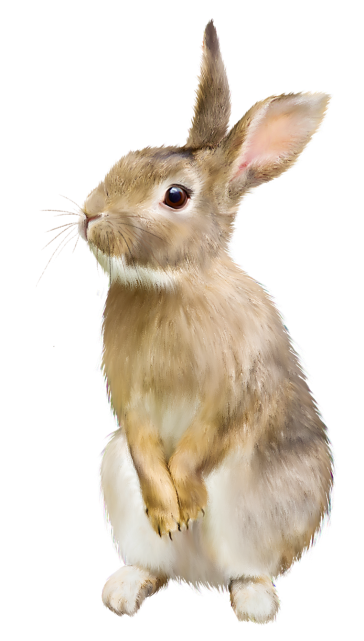 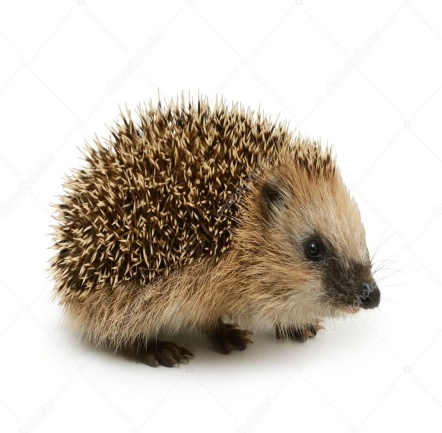 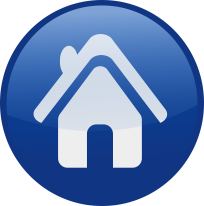 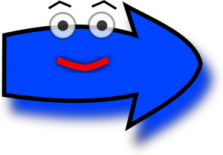 Меняют цвет шерсти
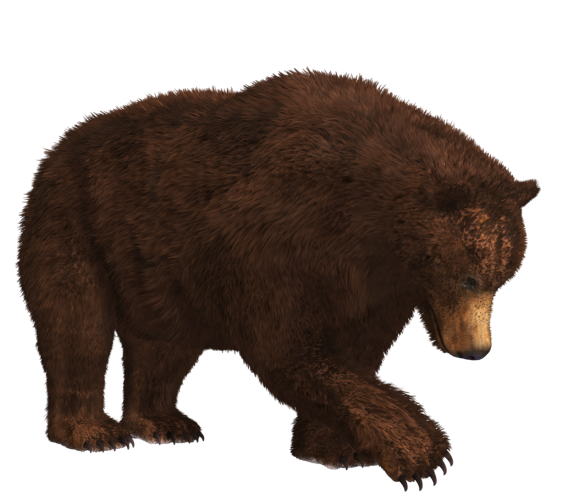 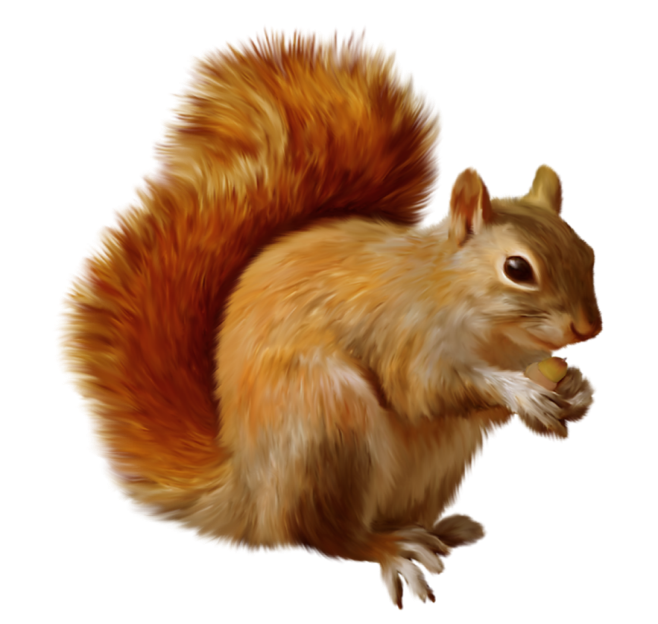 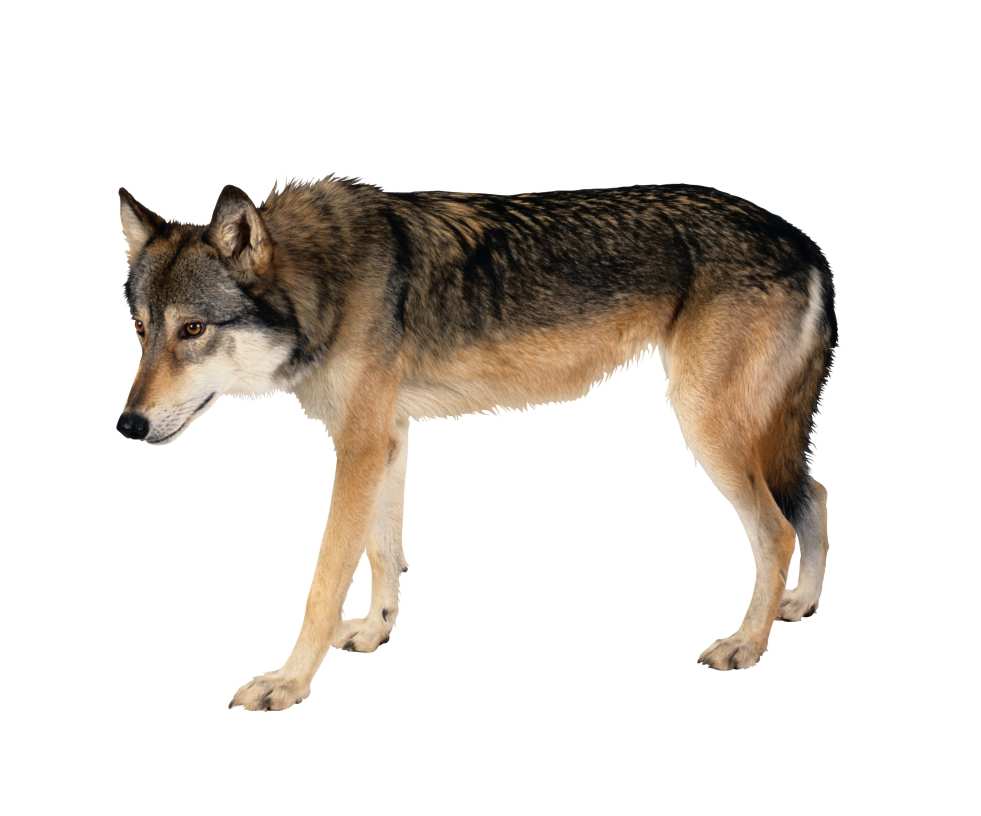 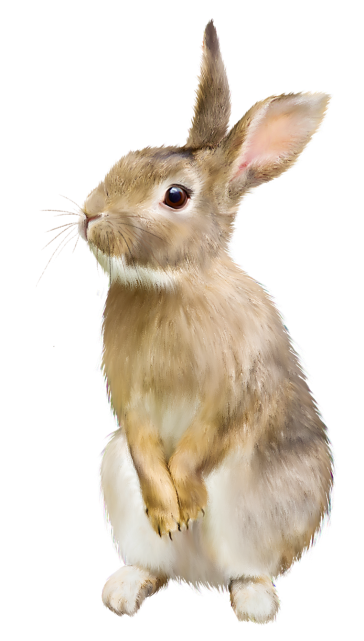 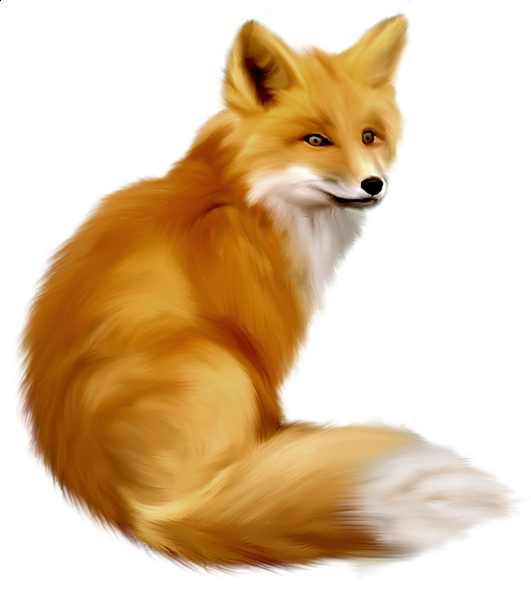 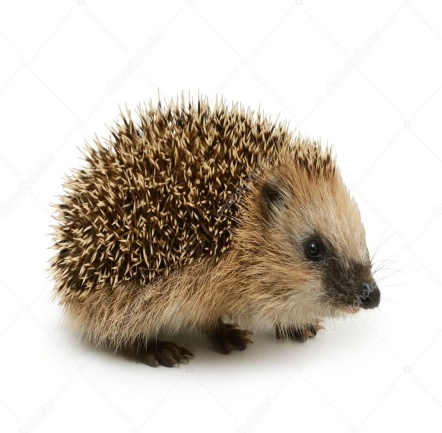 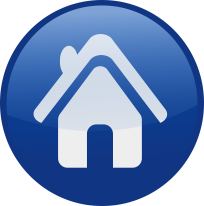 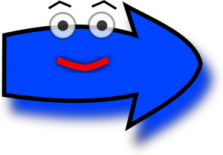 Белка
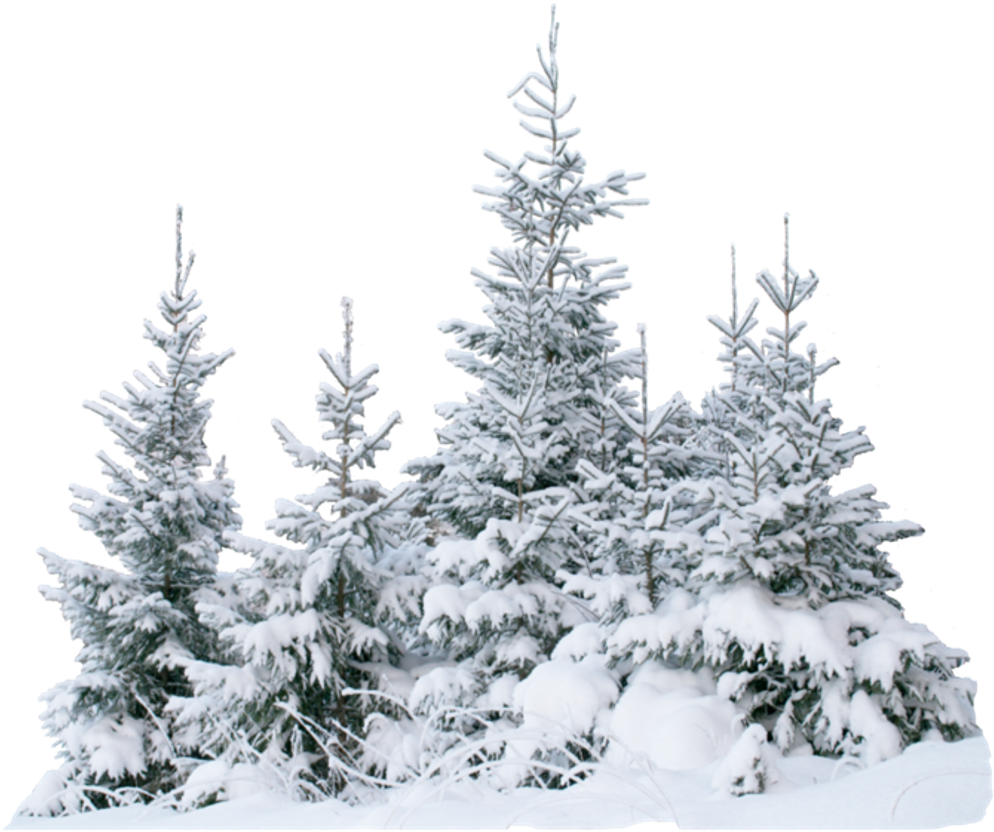 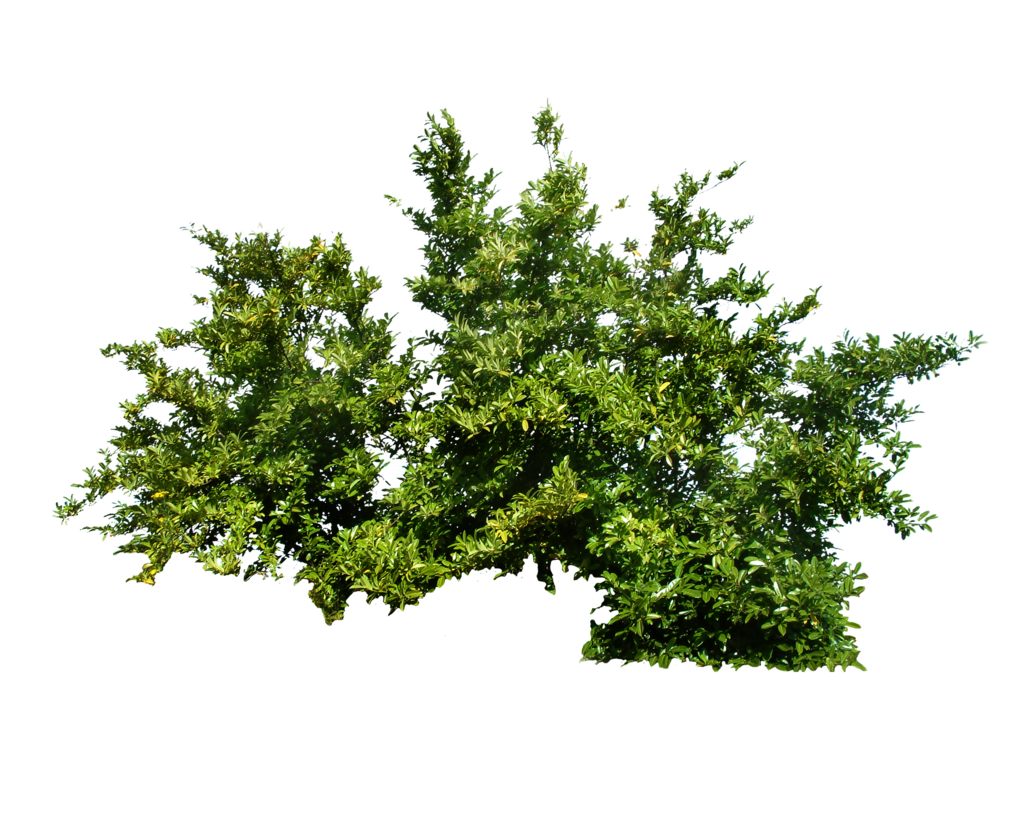 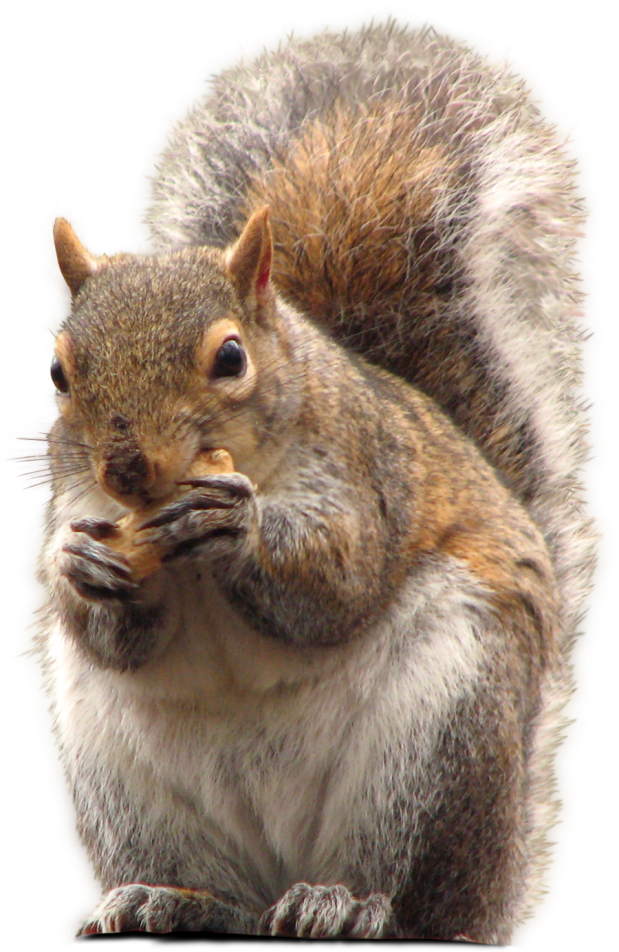 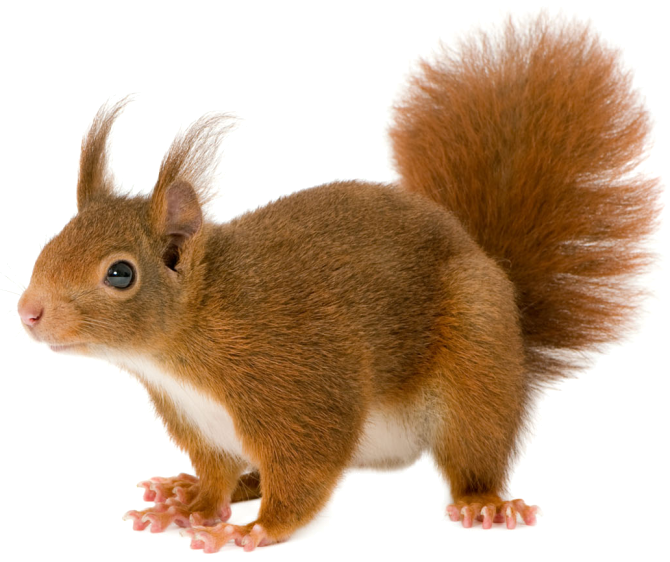 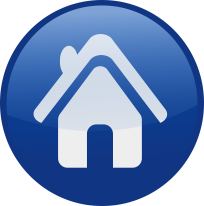 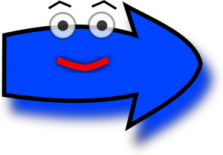 Заяц
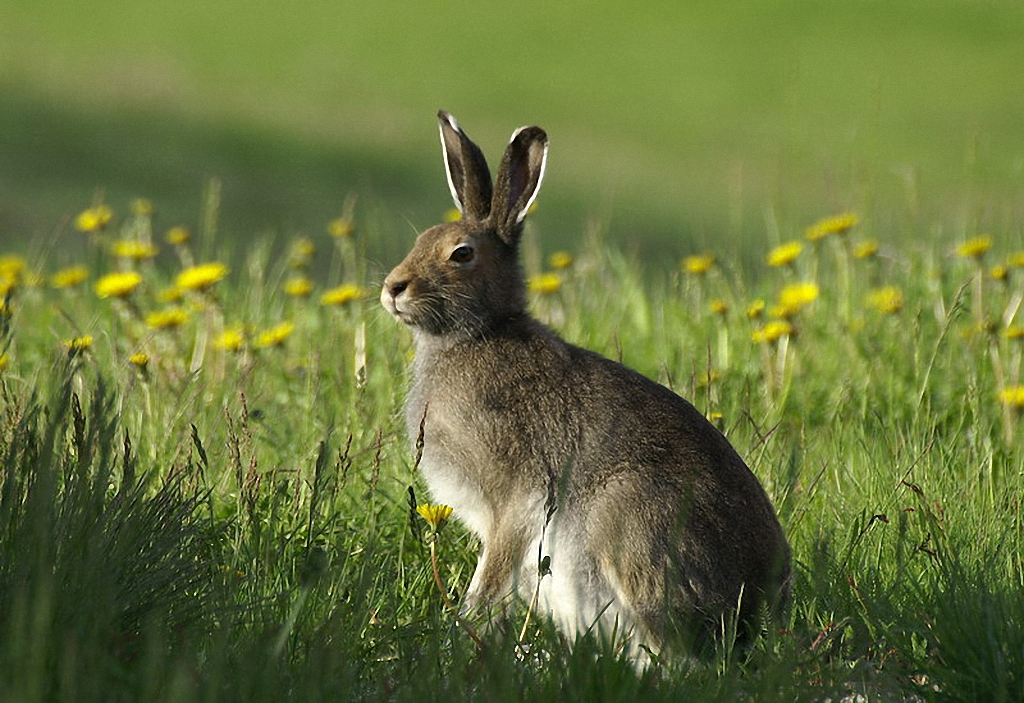 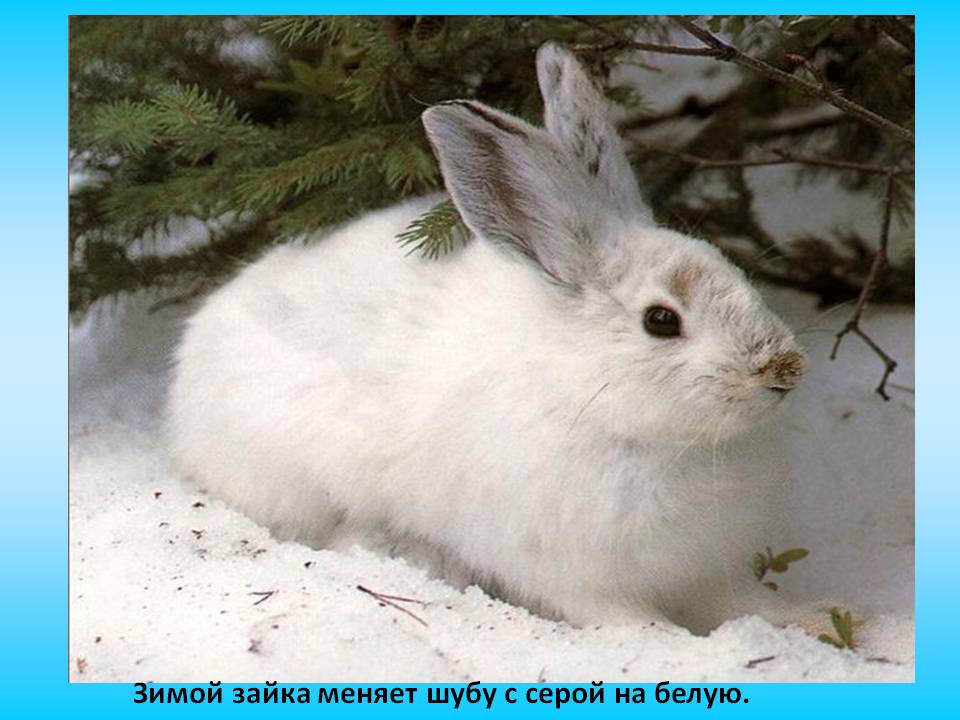 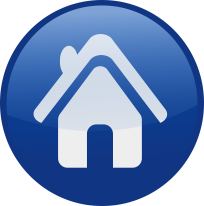 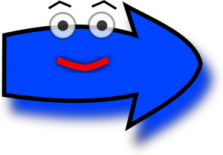 Лиса
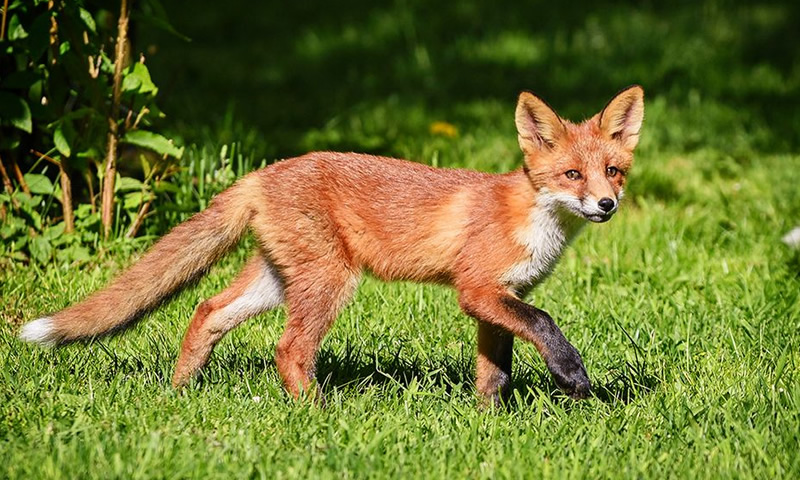 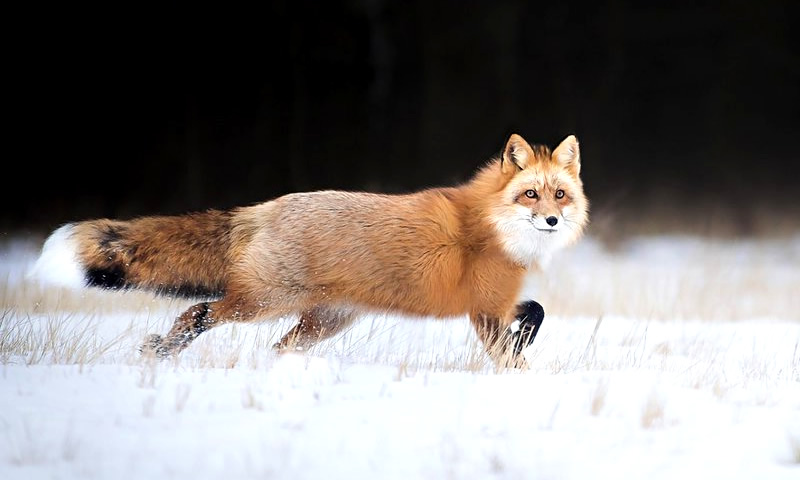 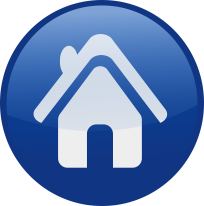 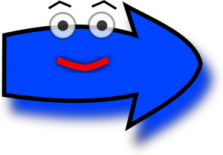 Чем питаются 
дикие животные зимой
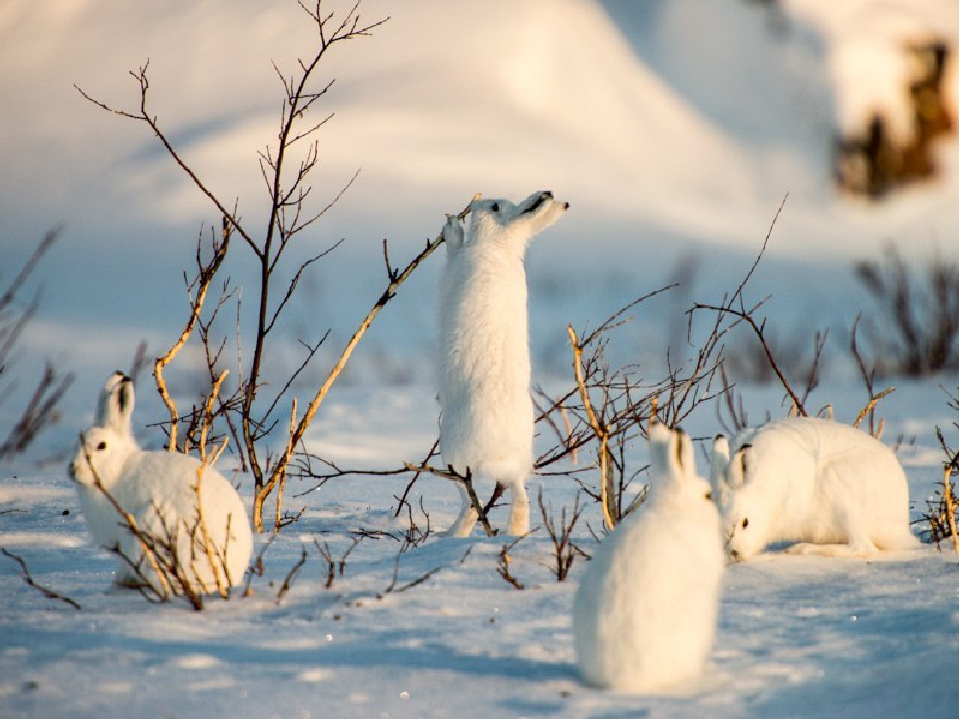 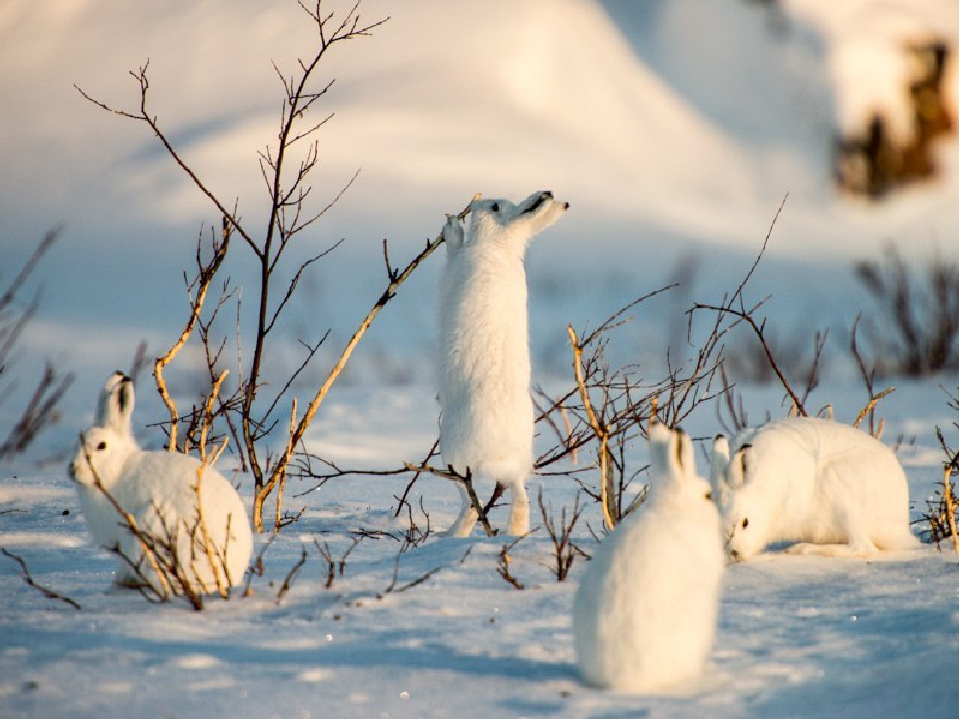 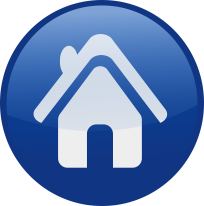 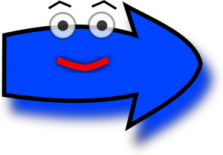 Чем питаются 
дикие животные зимой
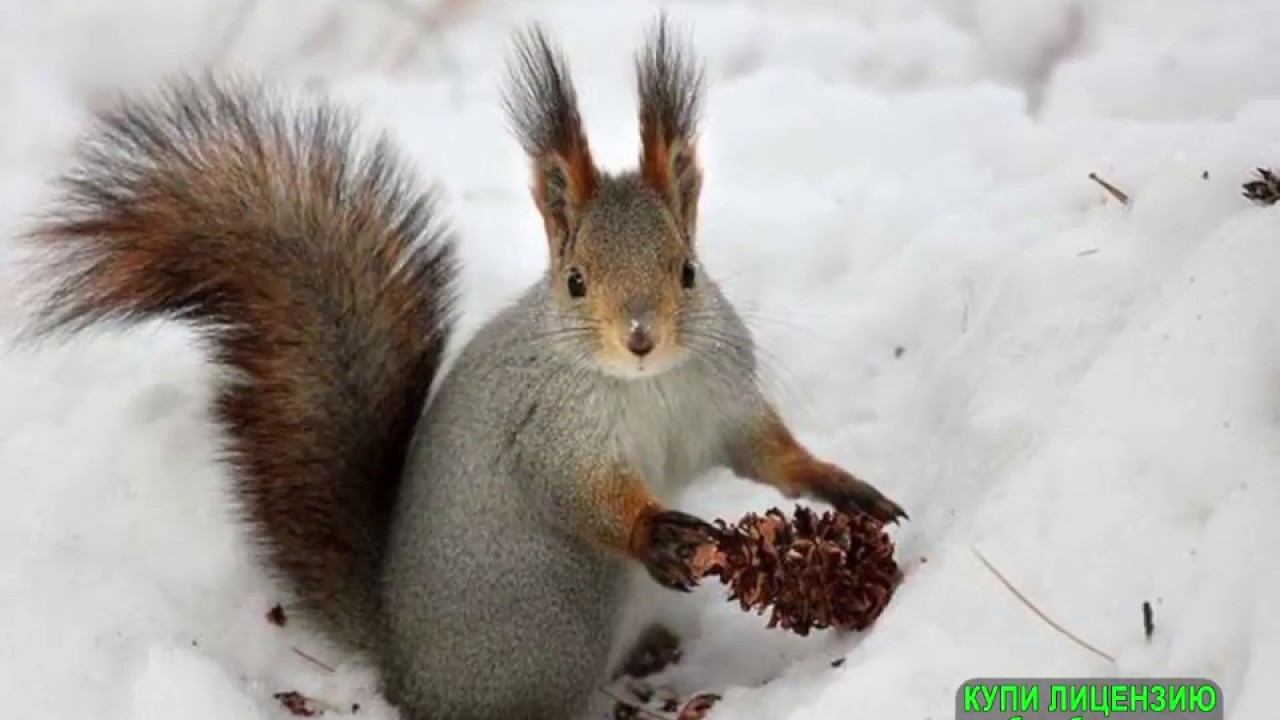 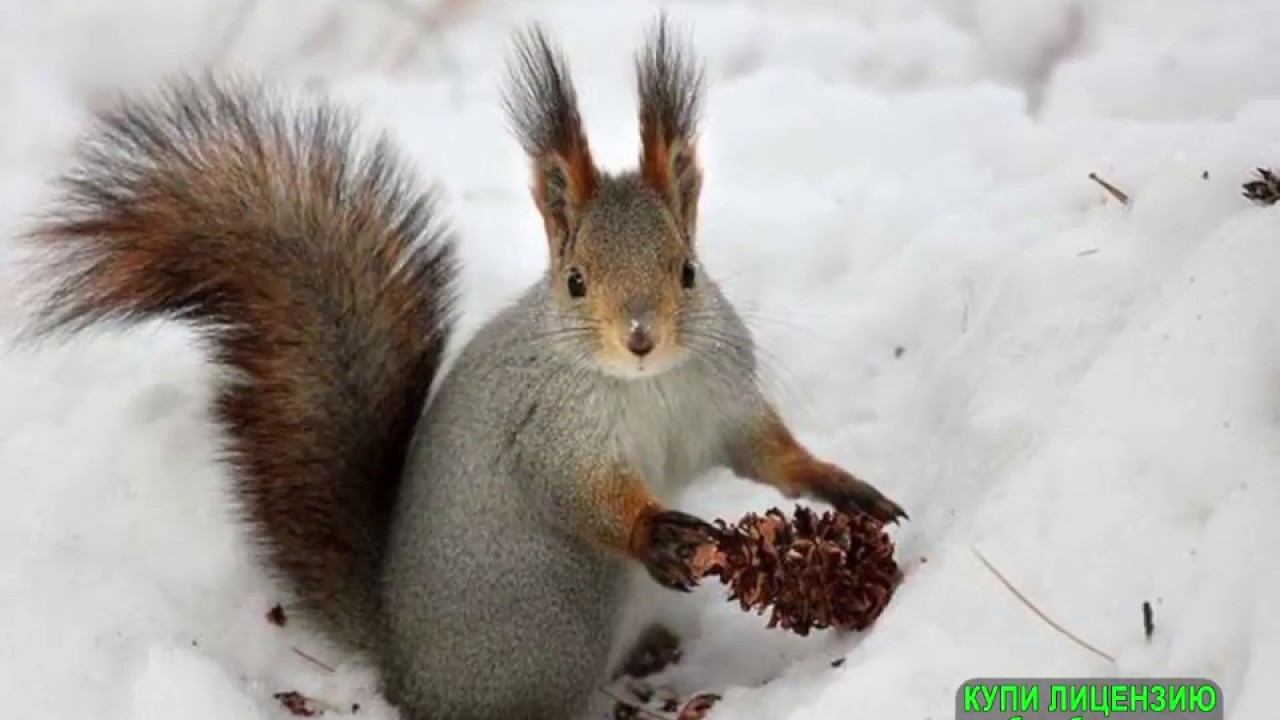 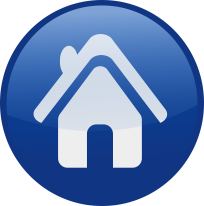 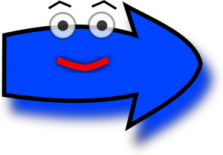 Чем питаются 
дикие животные зимой
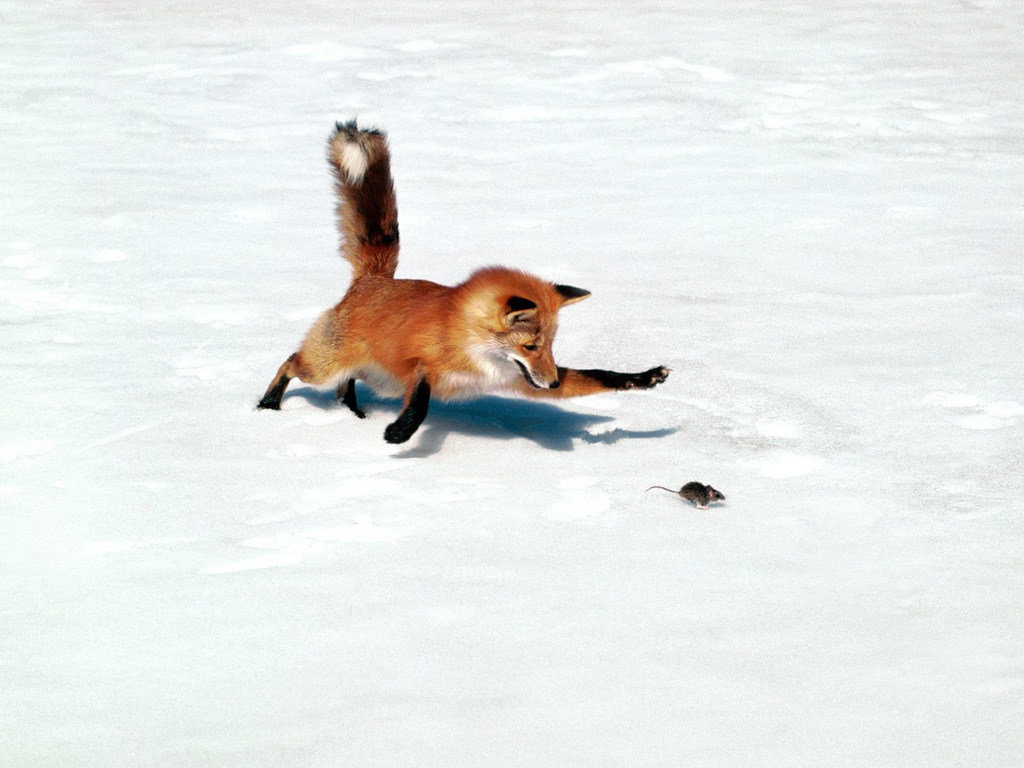 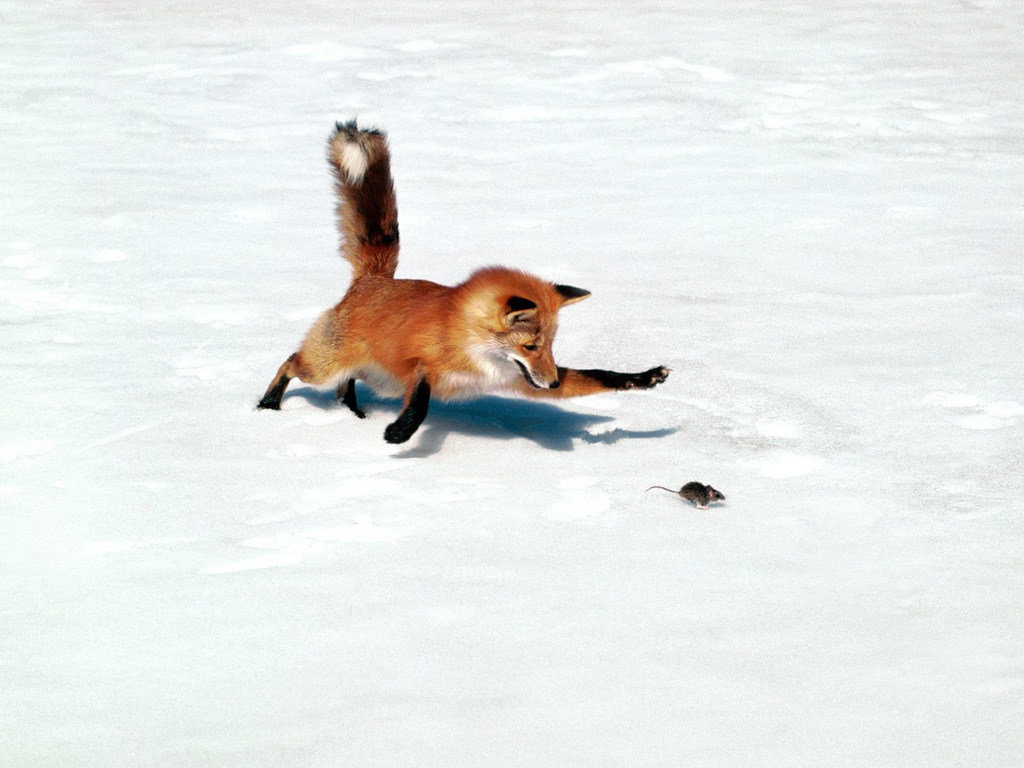 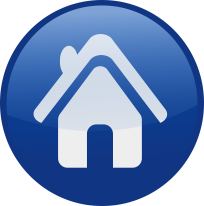 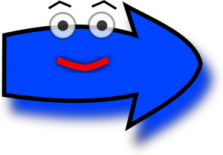 Чем питаются 
дикие животные зимой
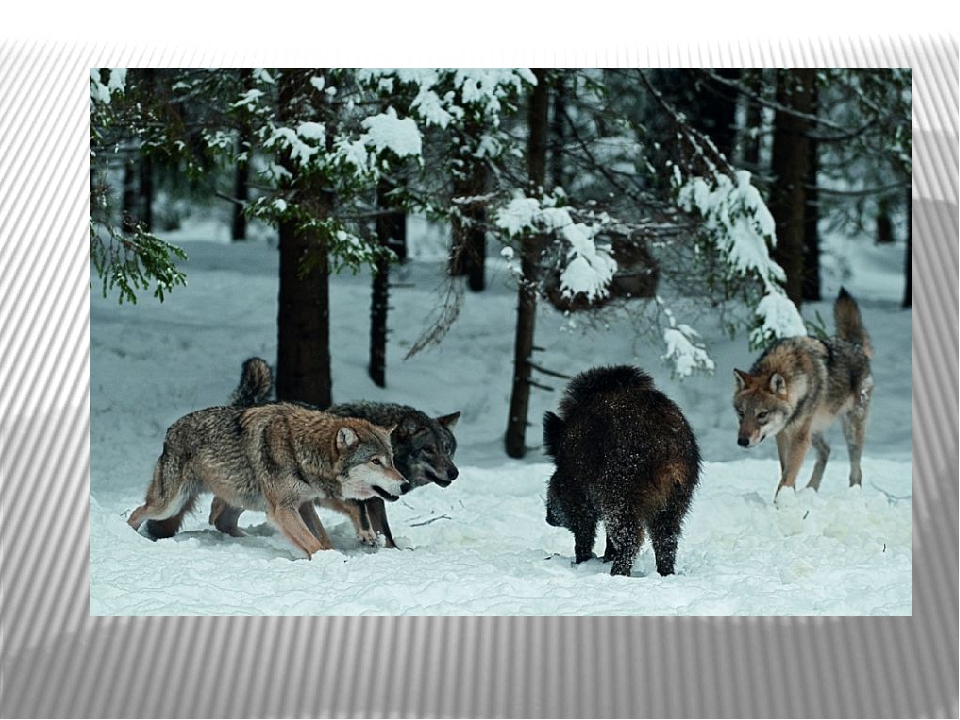 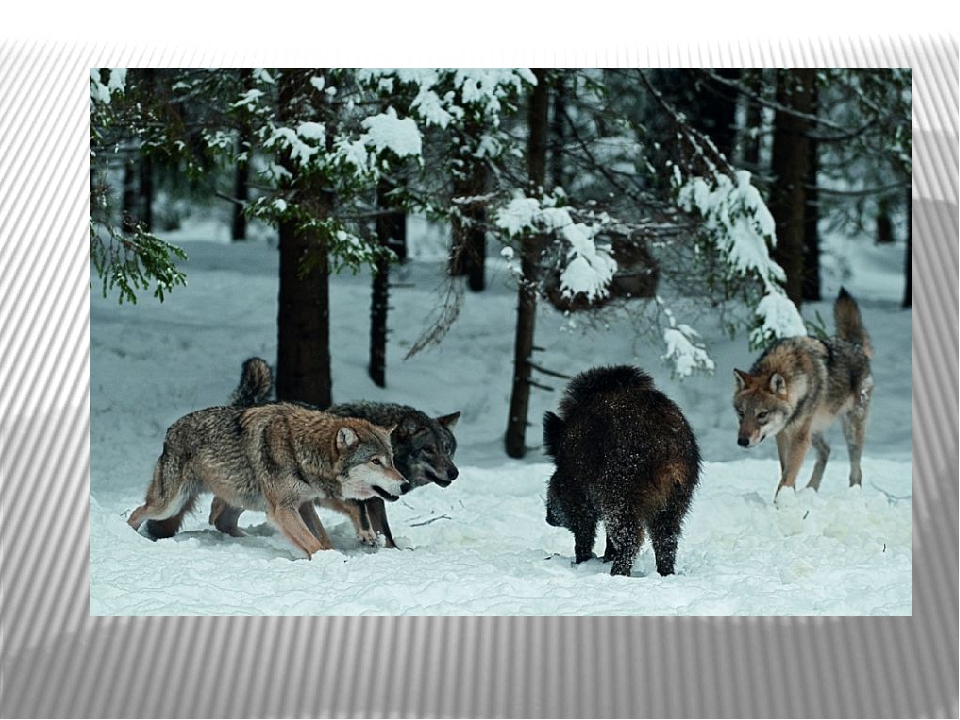 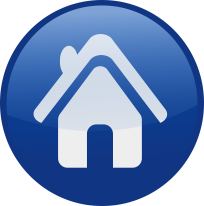 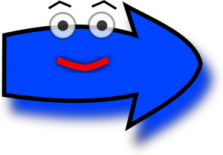 Четвертый лишний
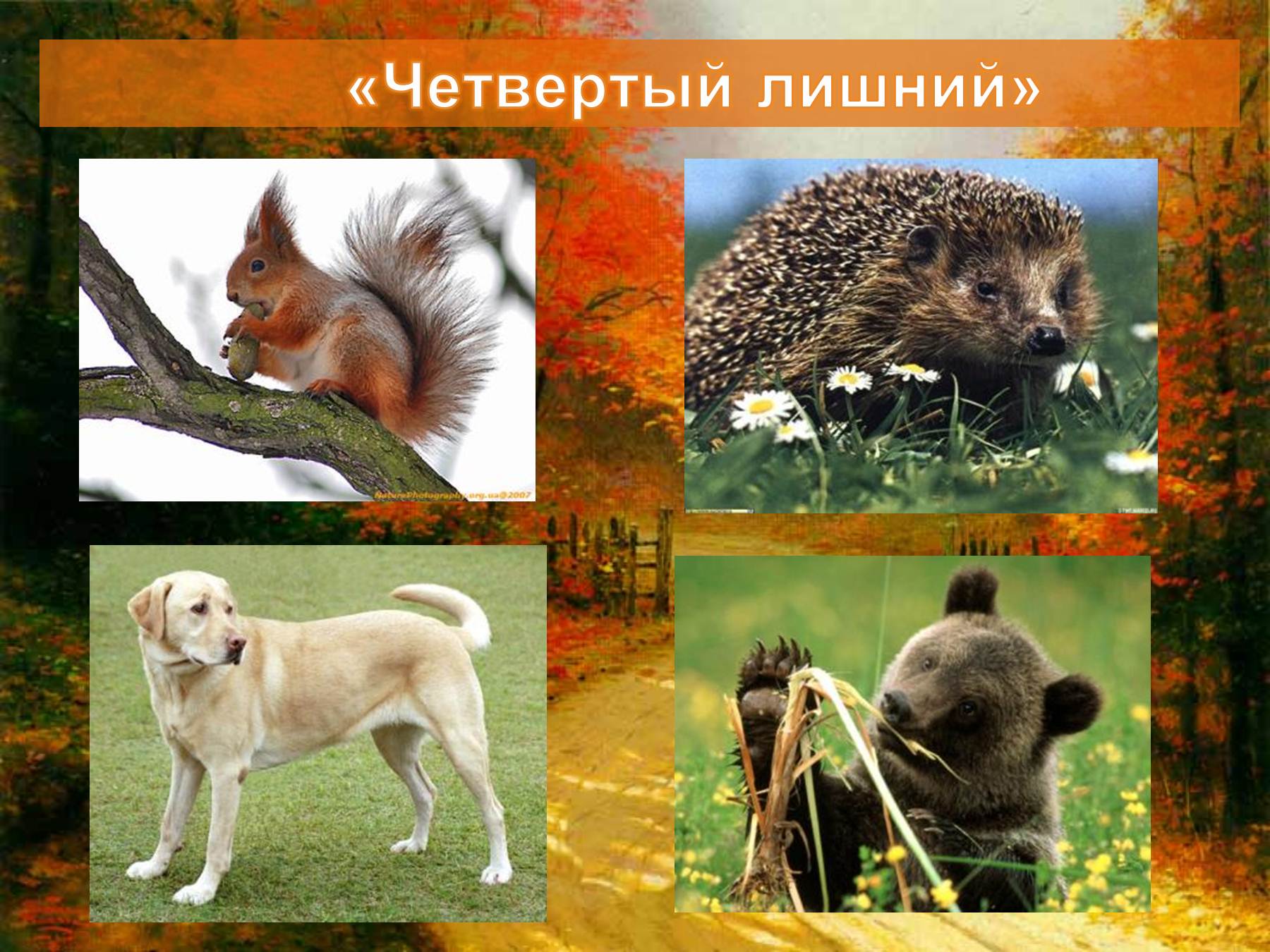 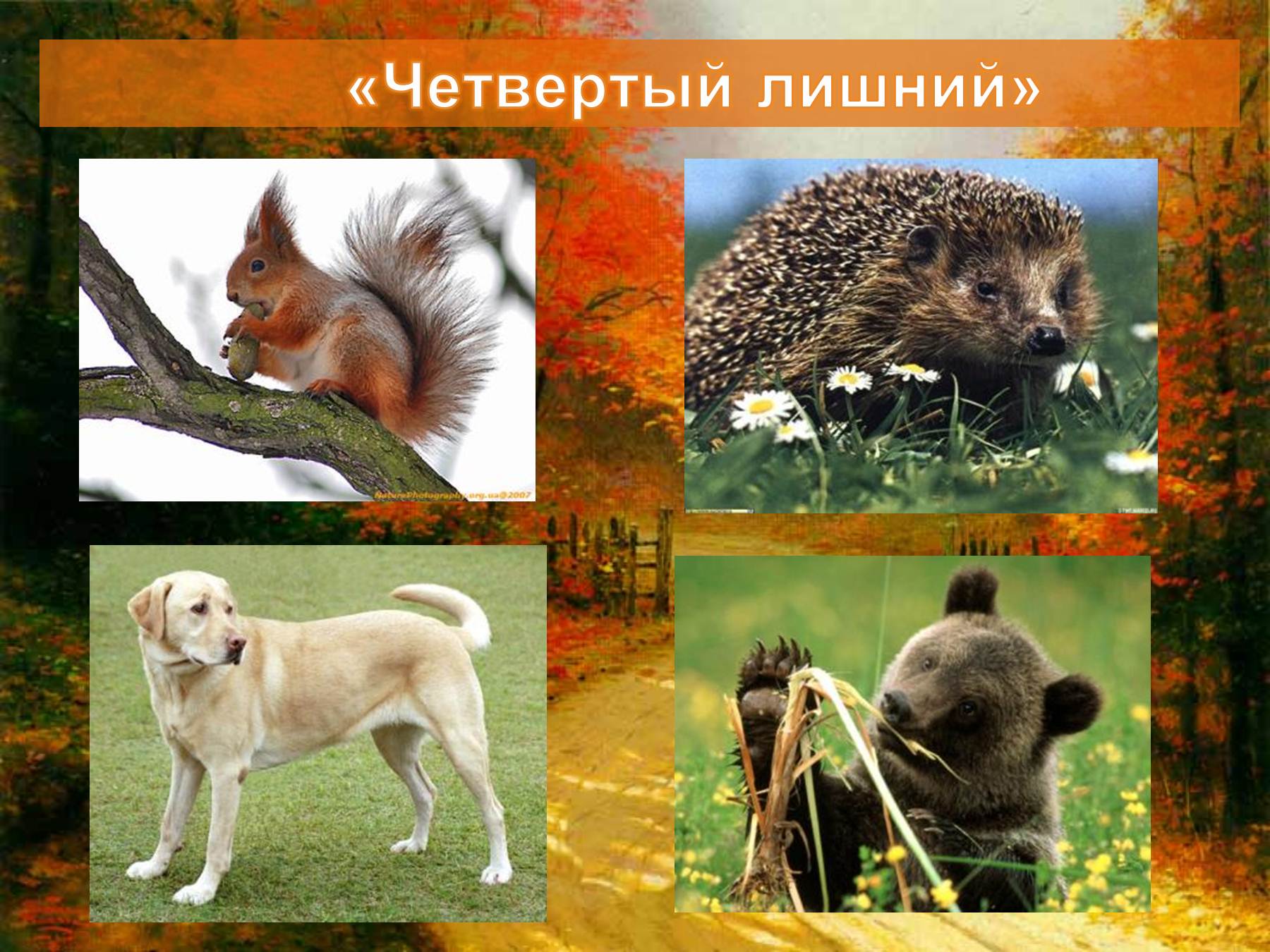 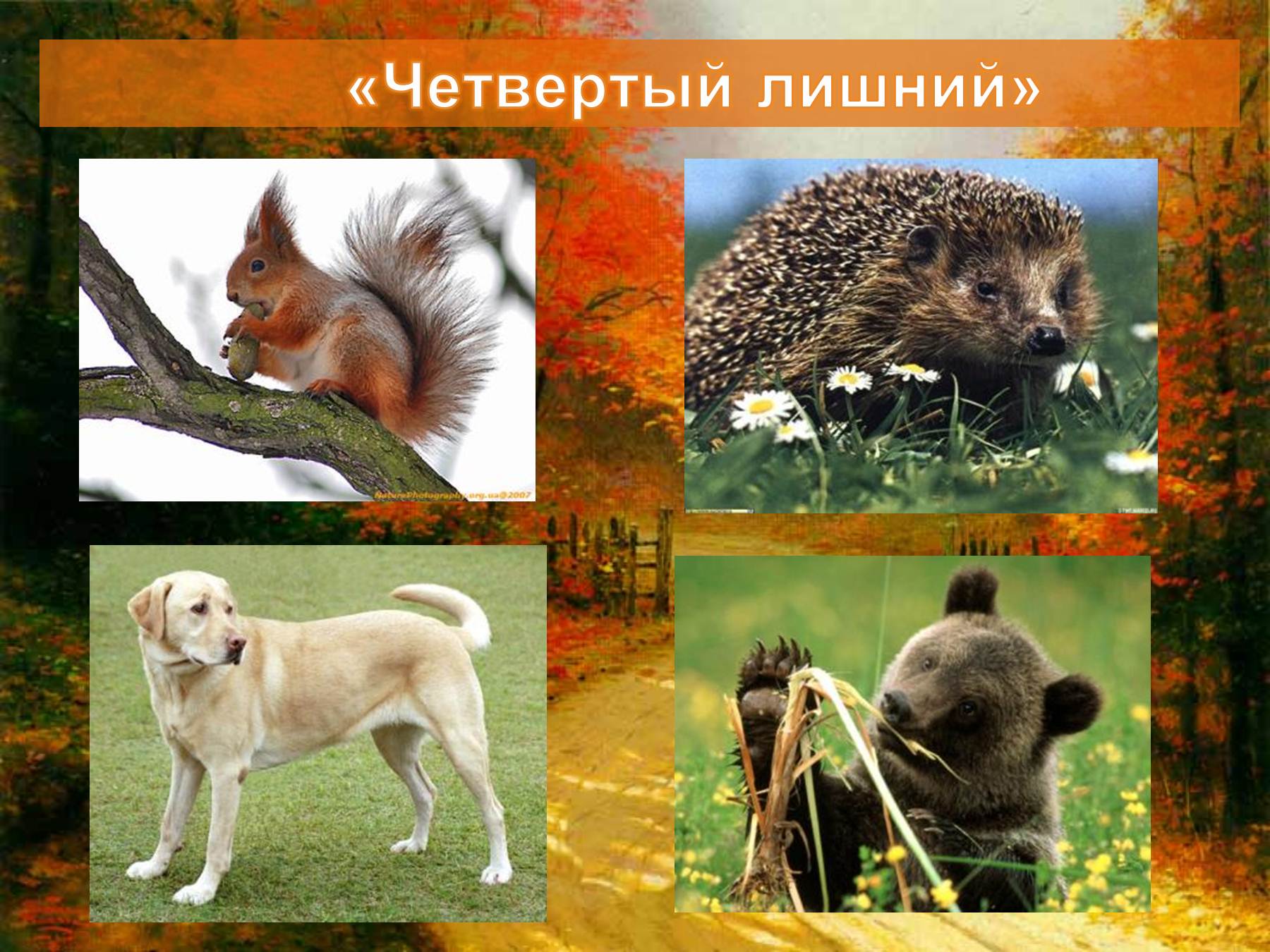 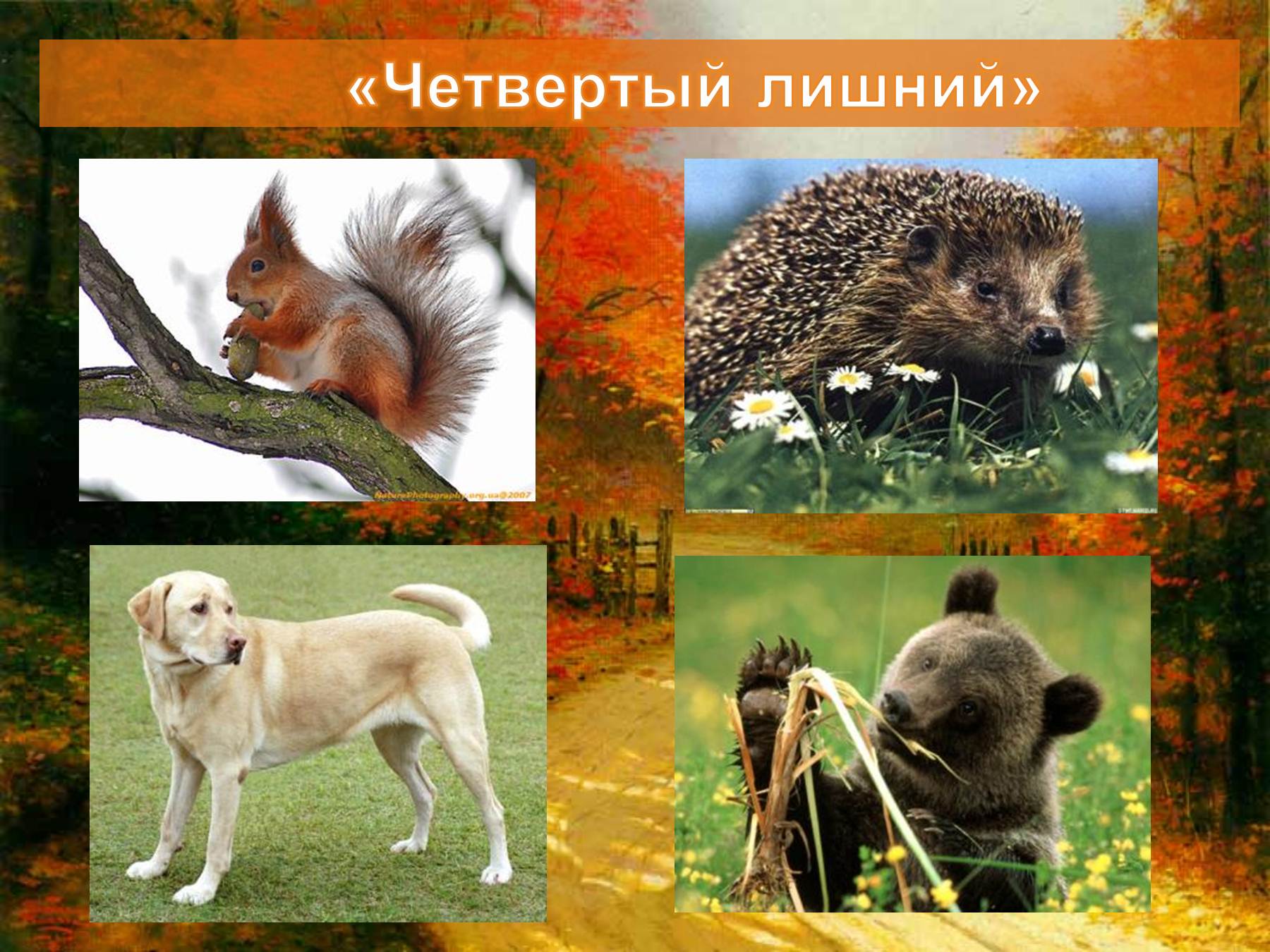 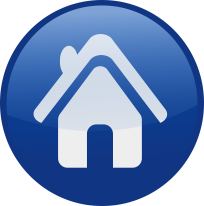 ГИПЕРССЫЛКИ
Белка
Волк
Домик
Заяц
Ёж
Лиса	
Медведь
Собака
Стрелочка
Человечек
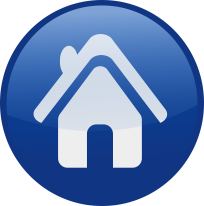